Королев Денис ученик «5В» класса школы № 2025 здания № 1 г. Москва
Проект по теме « Я за безопасность в наземном транспорте»
Введение в тему
Многие опасные для здоровья человека транспортные происшествия происходят из-за несоблюдения определённых правил, таких как: держаться за поручни в автобусах, электробусах, поездах метро; выходить из транспорта после его полной остановки. И чтобы эти правила соблюдать для начала их нужно знать и сегодня я Вам о них расскажу
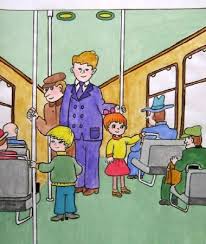 Электробус- один из видов московского транспорта работающий на электричестве
Автобус- московский транспорт работающий на бензине
Современный трамвай- современный московский электрический транспорт
Электричка- московский транспорт работающий на электричестве
Пример поведения
В наземном общественном транспорте я всегда смотрю за своей безопасностью: всегда смотрю под ноги; всегда держусь за поручни; выхожу из транспорта после полной остановки.
В индивидуальном транспорте я тоже слежу за безопасностью: пристёгиваю ремень безопасности; при чрезвычайной ситуации я беру аптечку.
Правила безопасности в наземном транспорте
1. Наземный транспорт, такие как автобус и электробус следует ожидать на определённой станции.
2.  Вход и выход в наземный транспорт должен быть безопасным: При входе надо следить, чтобы все те кто выходят из транспорта вышли, а позже входить; при выходе надо убедиться что транспорт полностью остановился, а после выходить.
3. При случае резкой остановки требуется держаться за поручень.
4. Если вы увидите переполненный транспорт, дождитесь следующий.
5. При входе снять сумку, рюкзак чтобы не задеть других.
6. Не высовываться из окна.
7. Не разбрасывать мусор.
8. Не отвлекать водителя во время движения в транспорте.
9. Нельзя пачкать сиденья, кидать на них мусор, разрисовывать.
10. Не шуметь.
11. Домашних животных (кошек или собак) переносить в специальной клетке с намордником.
12. Уступать места инвалидам, пожилым людям, пассажирам с детьми и беременным женщинам.
13. Готовиться к выходу из транспорта заранее.
14. Не пытаться выйти из транспорта первым, подождать пока основная часть людей выйдет.
15. Обязательно оплатить проезд.
Спасибо за внимание!
Я очень благодарен что вы посмотрели на мою презентацию!